АНО «Амурская региональная микрокредитная компания»
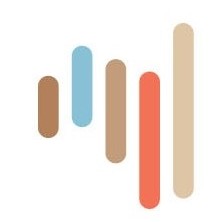 Создана в рамках федерального проекта финансовой поддержки МСП и ориентирована на расширение доступа к финансовым ресурсам субъектов малого и среднего предпринимательства
Микрозаймы предоставляются субъектам МСП по процентным ставкам от 3,25% до 13% на: 
	
	приобретение    имущества:    автомобили,    спецтехника,    оборудование,    недвижимость    и    т.д.;
		на пополнение оборотных средств, 
			реализацию бизнес проектов (в том числе стартапов); 
				 участие в торгах.
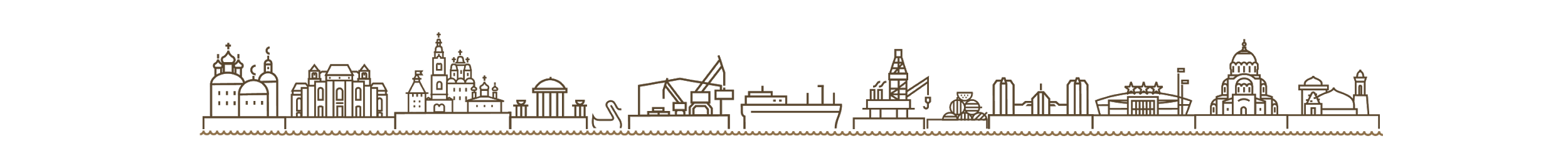 СТАРТ
Цель займа: любые цели бизнеса
Срок регистрации бизнеса: до 12 мес.
Максимальная сумма займа: до 700 000 рублей
Срок займа: до 36 месяцев
Процентная ставка: при сроке кредитования до 24 месяцев – 10,5% годовых, при сроке кредитования до 36 месяцев – 11,25 % годовых
Обеспечение: поручительство / залог имущества (по решению АРМКК)
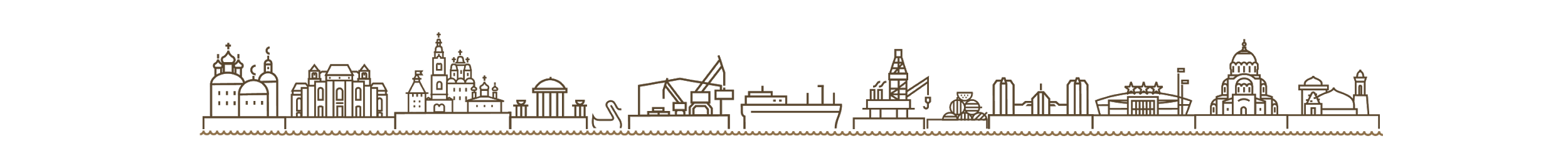 СТАНДАРТ
Цель займа: любые цели бизнеса
Срок регистрации бизнеса: от 6 мес.
Максимальная сумма займа: до 2 000 000 рублей (до 200 000 руб. без залога и поручительства)
Срок займа: инвестиционные цели - до 36 месяцев, пополнение оборотных средств – до 24 месяцев.
Процентная ставка: 
При наличии залога:
Инвестиционные цели – 8,5% годовых, пополнение оборотных средств – 11,25 % годовых
Обеспечение: поручительство / залог ликвидного имущества
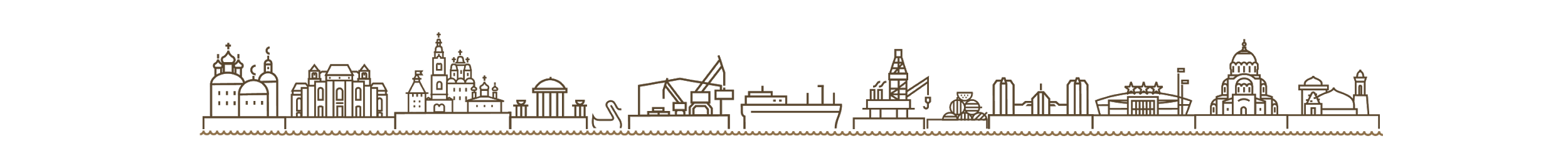 РЕФИНАНСИРОВАНИЕ
Цель займа: погашение действующих кредитных обязательств, предоставленных в качестве займов или кредитов иными кредитными и микрофинансовыми компаниями.
Срок регистрации бизнеса: от 6 мес.
Срок займа: до 36 месяцев
Максимальная сумма займа: до 2 000 000 рублей (до 200 000 руб. без залога и поручительства)
Процентная ставка: 2/3 от ставки рефинансируемого кредитного договора, но не менее 9,5% годовых и не более двукратного размера ключевой ставки ЦБ РФ.
Обеспечение: поручительство / залог ликвидного имущества
*Остаток задолженности по основному долгу на дату обращения в АРМКК с заявлением о предоставлении микрозайма не должен превышать 2 000 000 рублей.
За счет средств микрозайма, предоставляемого АРМКК, основной долг по кредитному договору/ договору микрозайма/ займа/ лизинга погашается в полном объеме.
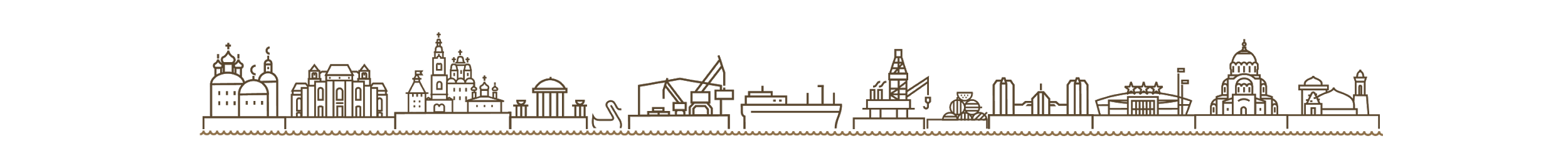 ДРУГИЕ ПРОДУКТЫ
АВТОКРЕДИТ ДЛЯ БИЗНЕСА
Цель займа: приобретение автотранспорта
Срок регистрации бизнеса: от 6 мес.
Максимальная сумма займа: до 2 000 000 рублей
Срок займа: до 36 месяцев
Процентная ставка: при сроке кредитования до 24 месяцев – 9,5% годовых, при сроке кредитования до 36 месяцев – 10,25 % годовых
Обеспечение: поручительство + залог приобретаемого имущества
КОММЕРЧЕСКАЯ ИПОТЕКА
Цель займа: приобретение коммерческой недвижимости
Срок регистрации бизнеса: от 12 мес.
Максимальная сумма займа: до 2 000 000 рублей
Срок займа: до 36 месяцев
Процентная ставка: 7,5% годовых
Обеспечение: поручительство + залог приобретаемой недвижимости
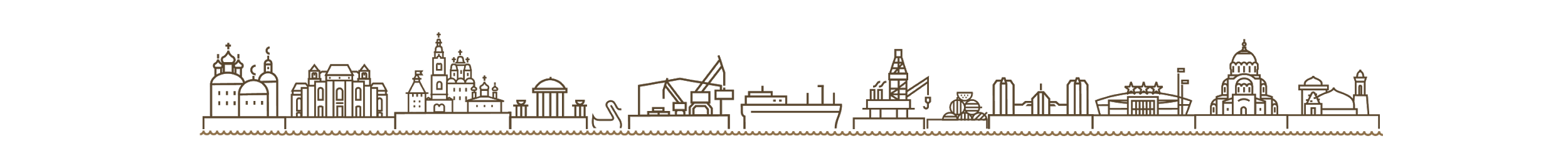 Кредит на участие в торгах, аукционах, тендерах
Цель займа: обеспечение заявки на участие в торгах
Срок регистрации бизнеса: от 6 мес.
Максимальная сумма займа: до 2 000 000 рублей
Срок займа: до 90 календарных дней, но не более срока возврата обеспечения заявки на участие в торгах, указанного в конкурсной документации, увеличенного на 20 календарных дней
Процентная ставка: 13% годовых
Обеспечение: поручительство / залог ликвидного имущества (по решению АРМКК)
*Условия данного вида кредитного продукта распространяется на кредиты, предоставленные на участие в торгах, аукционах, тендерах, проводимых в соответствии с Федеральными законами от 05.04.2013 N 44-ФЗ «О контрактной системе в сфере закупок товаров, работ, услуг для обеспечения государственных и муниципальных нужд» и от 18 июля 2011 г. N 223-ФЗ «О закупках товаров, работ, услуг отдельными видами юридических лиц».
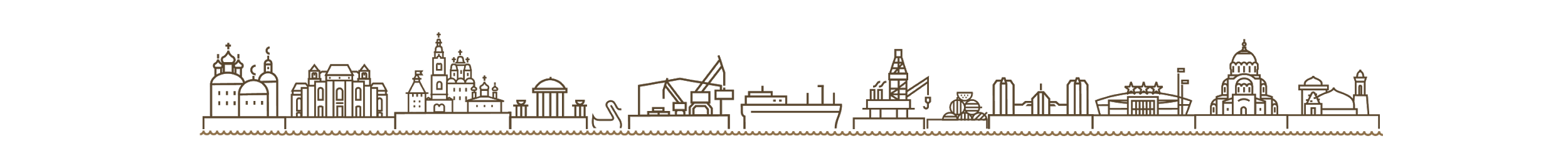 СПЕЦИАЛЬНЫЕ ПРОЦЕНТНЫЕ СТАВКИ
При наличии залога:
Если вы реализуете приоритетный проект – для вас ставка не более 6,5 % годовых
Если Вы реализуете приоритетный проект в моногороде - для вас ставка не более 3,25 % годовых
 
При отсутствии залога:
Если вы реализуете приоритетный проект – для вас ставка не более 9,75 % годовых
Если Вы реализуете приоритетный проект в моногороде - для вас ставка не более 6,5 % годовых
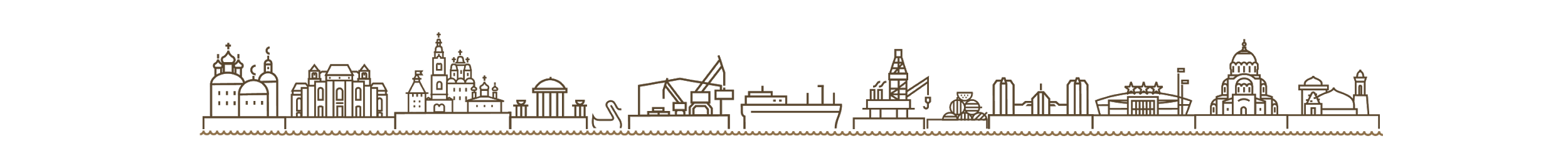 Приоритетный проект – проект, удовлетворяющий одному или нескольким условиям
зарегистрирован и осуществляет деятельность на территориях опережающего социально-экономического развития, особой экономической зоны, и включен в реестр резидентов таких территорий;
является резидентом промышленного (индустриального) парка, агропромышленного парка, технопарка, промышленного технопарка, бизнес-инкубатора и включен в реестр резидентов таких организаций, образующих инфраструктуру поддержки субъектов малого и среднего предпринимательства; 
осуществляет экспортную деятельность; 
создан женщиной, или несколькими женщинами; 
является сельскохозяйственным производственным или потребительским кооперативом, или членом сельскохозяйственного потребительского кооператива – крестьянским (фермерским) хозяйством; 
является субъектом социального предпринимательства; 
осуществляет реализацию проекта в сферах туризма, экологии или спорта; 
создан физическим лицом старше 45 лет, (для вновь зарегистрированного и действующего менее 1 (одного) года).
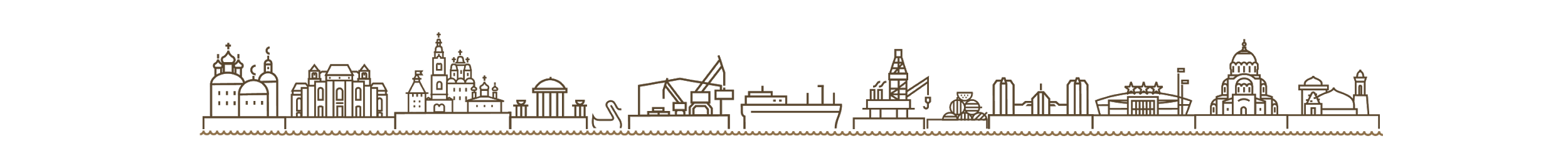